FS/CST Exam: Prep to Recovery
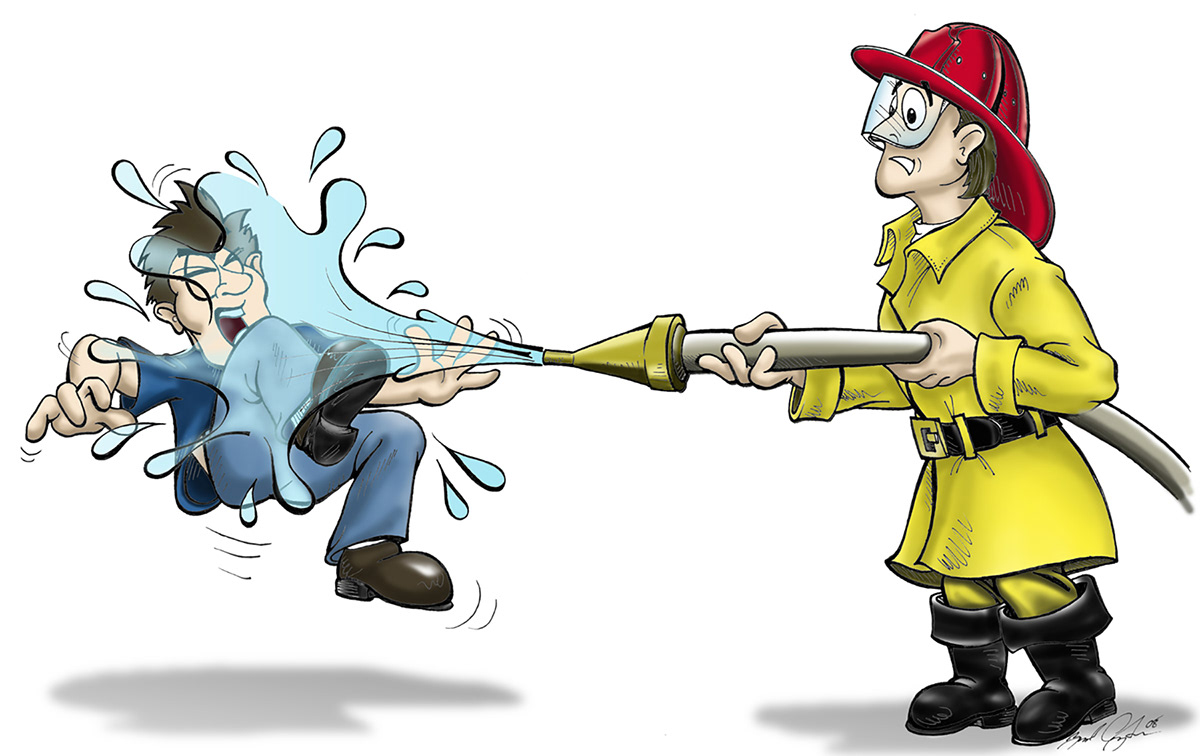 Jerry Mahun, PLS
jerry.mahun@gmail.com
715-896-3178
https://jerrymahun.com
Studying for an exam is like drinking from a firehose.
Exam Administration
FS: Fundamentals of Surveying
NCEES: National Council of Examiners for Engineering and Surveying
NCEES.org
CST: Certified Survey Technician
NSPS: National Society of Professional Surveyors
CSTNSPS.com
Exam Administration
Learn the Rules
Exam Material Coverage
Open-book rules
Calculator policy
Application process & fee 
Complaint/Follow-up policies
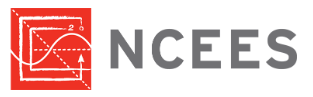 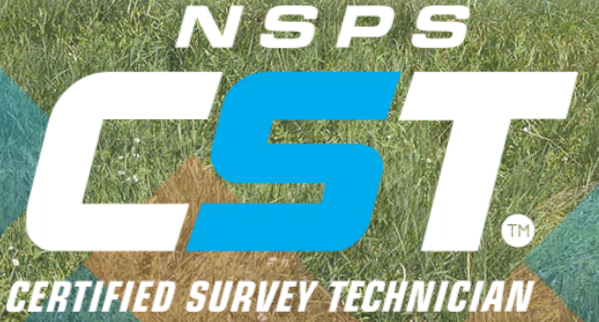 Getting Ready: Downloads
1. Examinee Guide
Rules and regulations for all NCEES administered exams.
Pay particular attention to the Sample Diagnostic Report for Exams appendix.
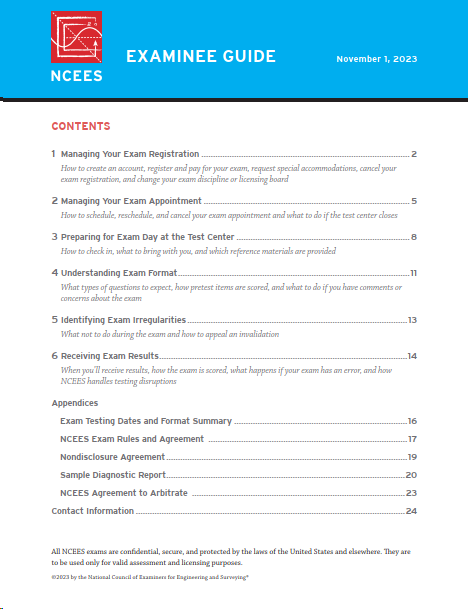 Getting Ready: Downloads
2. FS Exam Specifications
Computer-based
6 hour, 110 questions
Seven Knowledge Areas (KA)
Range of questions per KA
Subjects/Topics
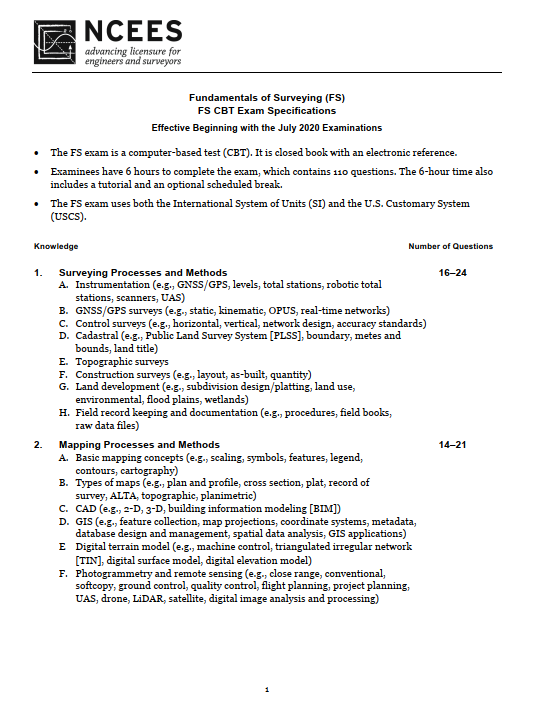 Getting Ready: Downloads
3. FS Reference Handbook
The only open book reference you may use during the exam
188 pages long
Learn its content & organization
Familiarize yourself with differing nomenclature
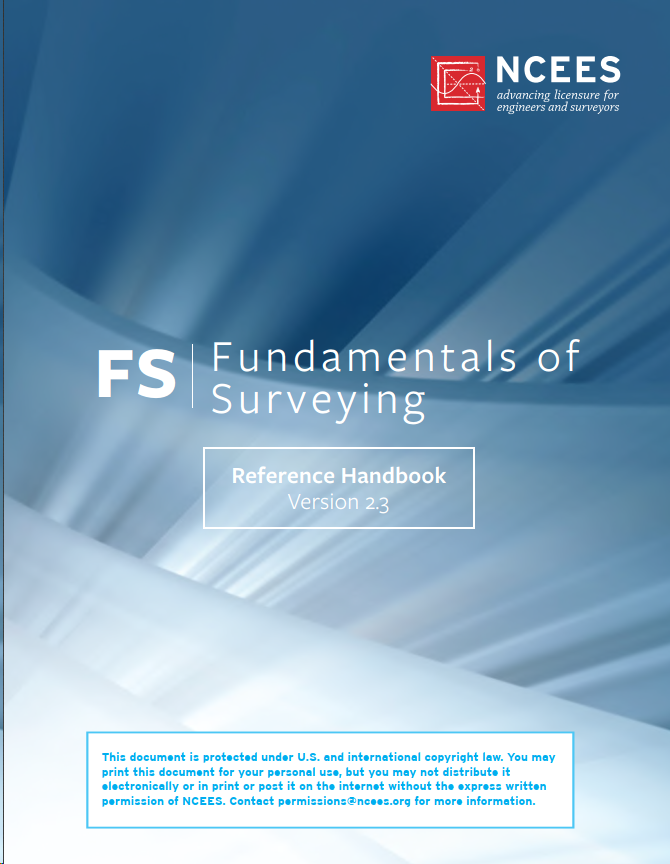 Getting Ready: Downloads
3. FS Reference Handbook
Sec 1. Abbreviations & Acronyms
Sec 2. Conversions and Other Useful Relationships
Sec 3. Mathematical & Surveying-Related Formulas
Sec 4. Economics
Sec 5. Ethics
Sec 6. Safety
Getting Ready: Downloads
3. FS Reference Handbook
Appendices
NSPS Model Standards
Minimum Standard Detail Requirements for ALTA/NSPS Land Title Surveys
United States National Map Accuracy Standards
Getting Ready: Downloads
3. FS Reference Handbook
Appendices
FGCS Specifications & Procedures to Incorporate Digital/Bar-Code Leveling Systems
FEMA Elevation Certificate and Instructions
Geospatial Positioning Accuracy Standards
Getting Ready: Downloads
4. FS Practice Exam - Optional
50 questions from previous exams
Same format as FS exam
Worked solutions
$18.95
Free preview with missing pages available
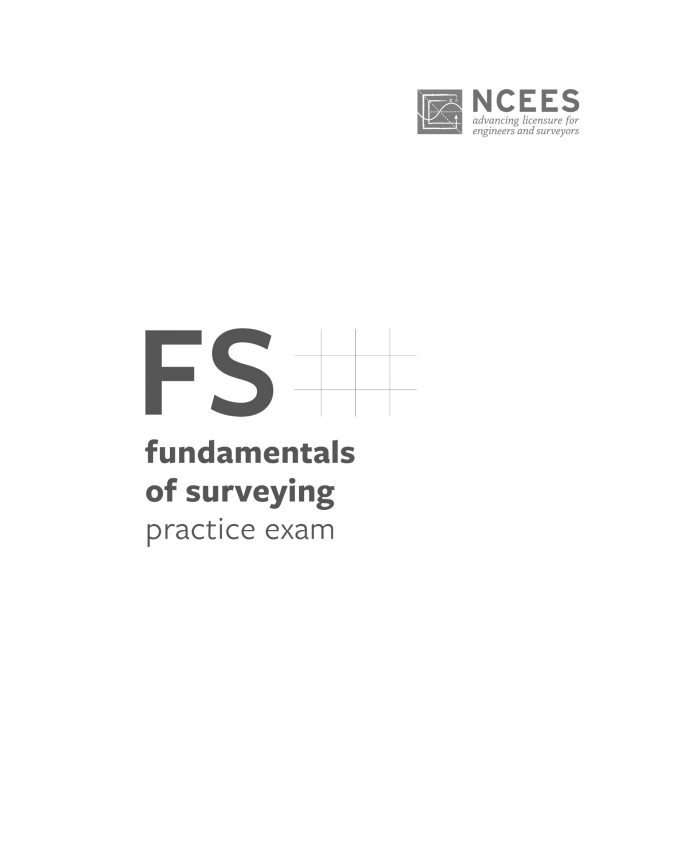 Getting Ready
Exam Levels
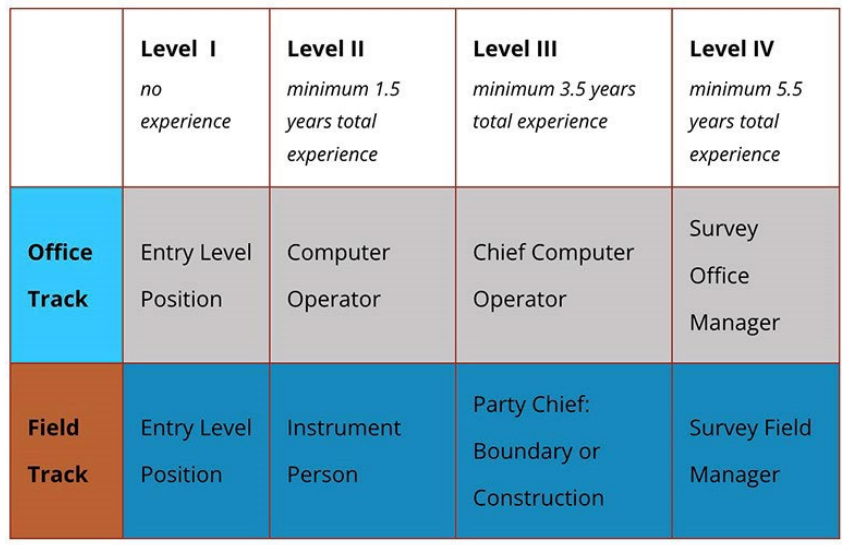 Getting Ready: Downloads
Program Book
General CST program info
Application process
Calculator policy
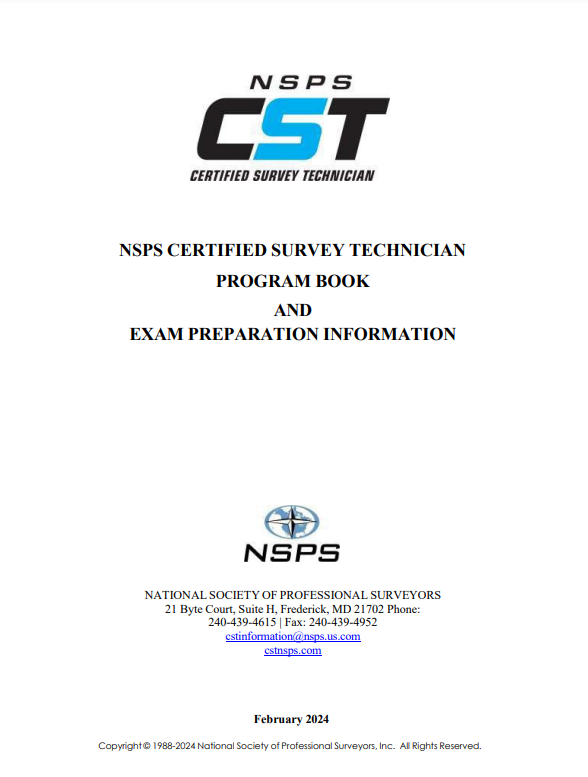 Getting Ready: Downloads
Program Book
By Level:
Typical position description
Work Elements
Subjects/Topics
Number of questions for exam
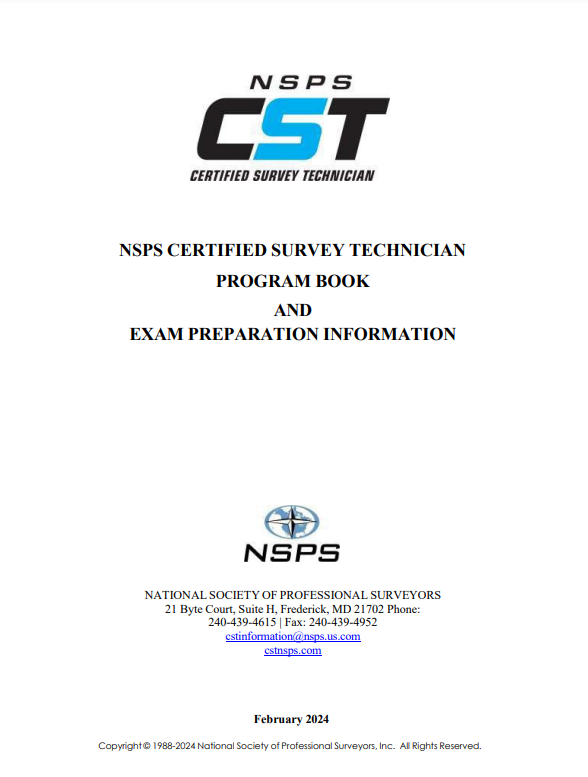 A. Professional Library
Reference Material
You should have a set of reference materials
Not just exam prep – you will refer to the material in your practice.
May be hard copy or digital
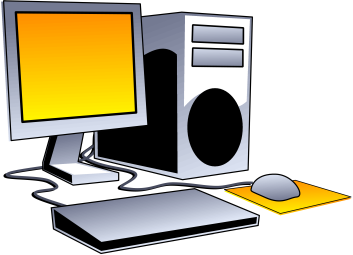 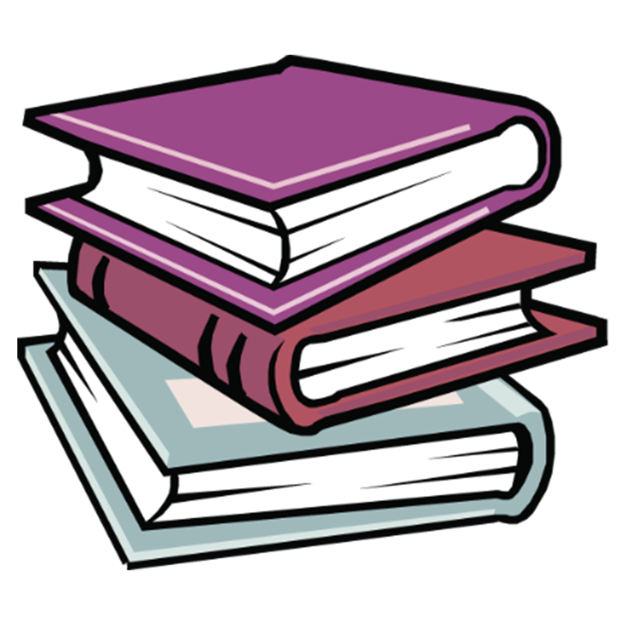 A. Professional Library
B. Other Resources
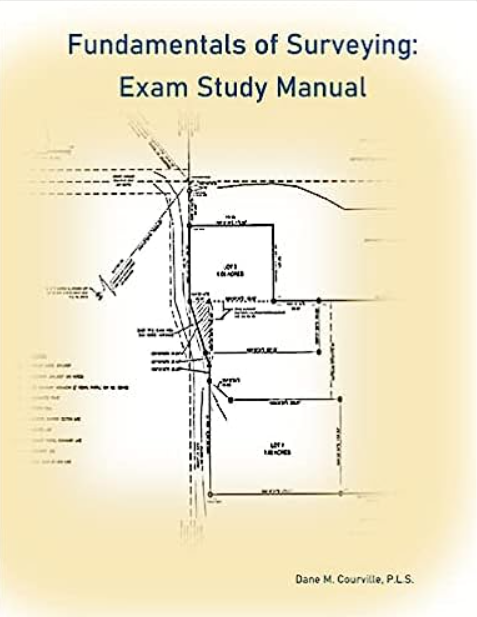 1. FS Exam
WFPS: FS Video Study Course & Manual
https://www.wfps.org/publications.html
NLC Prep: FS Review Course
https://nlcprep.com
State Surveying Assoc.
Some offer review materials and/or sponsor review sessions.
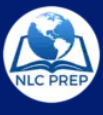 B. Other Resources
2. CST Exam
Learn CST
https://learncst,com
Different courses & bundles
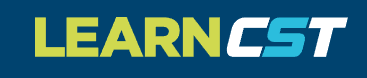 B. Other Resources
3. General/Specialized (free unless $)
Surveying and Mapping textbook
Open Textbook Library: https://open.umn.edu/opentextbooks/
The Nature of Geographic Information
Open Geospatial text: https://www.e-education.psu.edu/natureofgeoinfo/
GPS and GNSS for Geospatial Engineers
https://www.e-education.psu.edu/geog862/node/1407
B. Other Resources
3. General/Specialized
Open Access Surveying Library
https://jerrymahun.com
GeoLearn ($)
https://geolearn.wcea.education
HP-33s & -35s Programs
https://jerrymahun.com: Home | Software | HP Calculator Resources
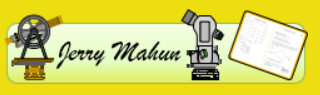 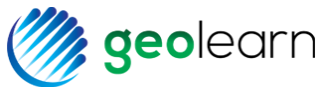 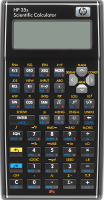 B. Other Resources
3. General/Specialized
Mentoring Mondays – many applicable sessions
https://mentoringmondays.xyz
Wisdom Wednesdays
https://wisdomwednesdays.xyz
Past book: Evidence and Procedures for Boundary Location
Current: Writing Legal Descriptions
C. Pre-Exam
1. Identify Weak areas
Go through FS KA or CST WE and physically mark weak or unfamiliar areas.
Use to formulate a study plan.
The topics in the KA and WE aren’t necessarily in learning order.
C. Pre-Exam
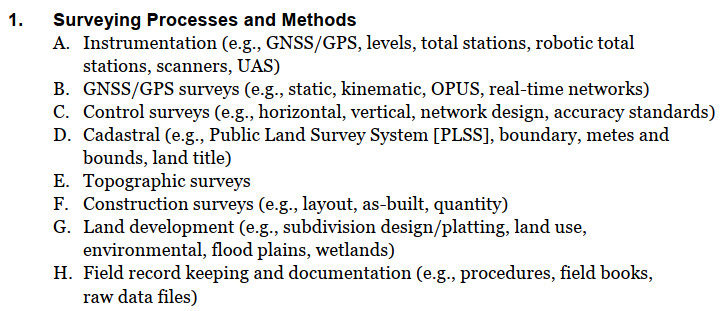 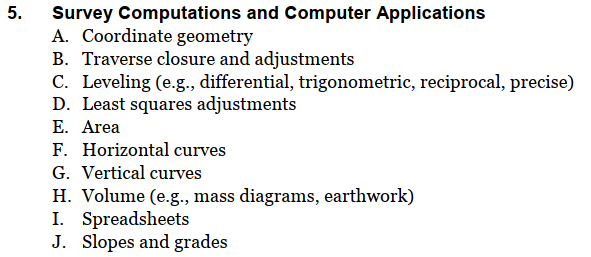 C. Pre-Exam
2. Reviewing or Learning?
Honest assessment: do you have the academic background?
Review materials are intended to review surveying, not teach it.
You should have already been exposed to most of this material.
C. Pre-Exam
2. Reviewing or Learning?
Depending on review material without an adequate background will make passing exams that much harder if not impossible.
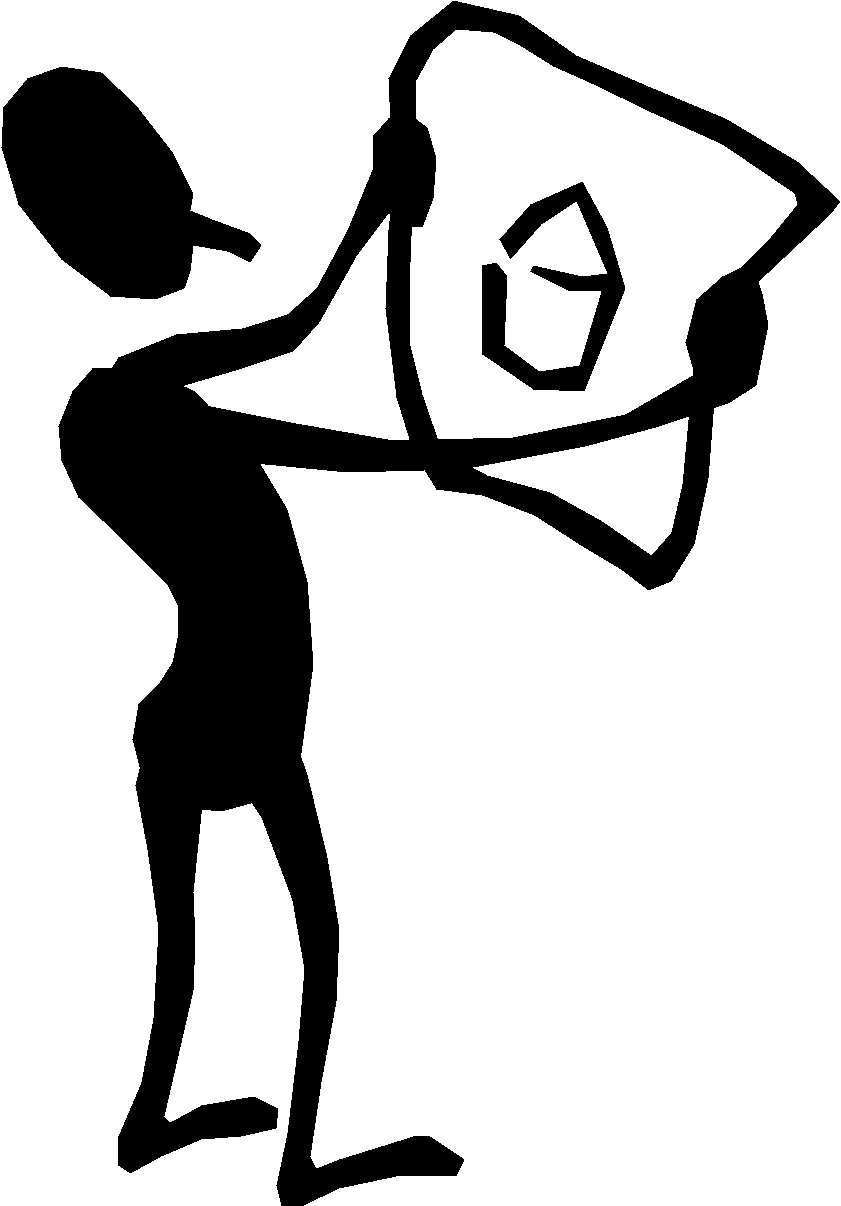 Only 98%? Why can’t I be 100% confident?
Nope, doesn’t makes sense holding it this way either
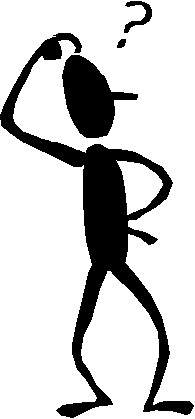 C. Pre-Exam
3. Study Time
Consistent time and location.
Fewest distractions
Don’t just read – do.
Working out problems and taking notes mentally reinforces the material
“I remember doing a similar problem...”
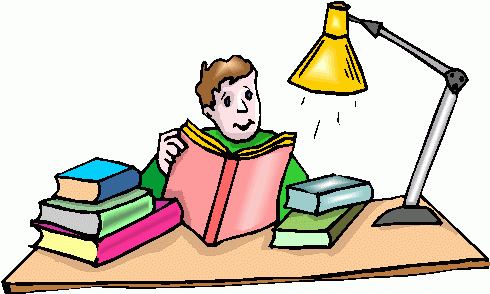 C. Pre-Exam
3. Study Time
Gonna use an HP-33s or -35s w/software and have never used an HP before? Learn how to:
perform basic RPN comps
set it up (display, angle mode, etc)
change batteries w/o trashing the software
do basic statistics
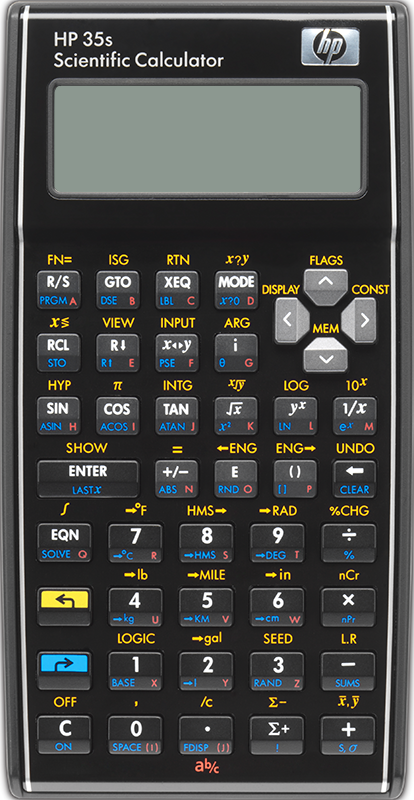 C. Pre-Exam
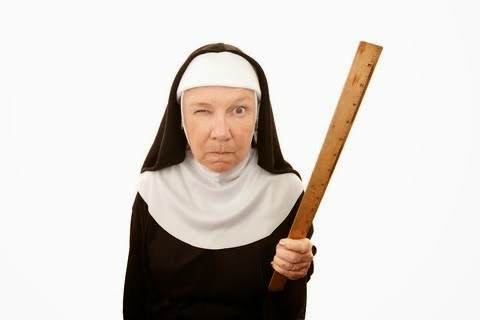 3. Study Time
Develop habits to use on the exam
Use sketches where applicable to illustrate narrative problems
Perform comps neatly so they are easy to follow and/or track down errors.
When you get an answer, ask yourself if it makes sense.
C. Pre-Exam
3. Study Time
FS Exam: use the Reference Handbook for equations, conversion factors, etc.
CST Exam: narrow down your references to a reasonably luggable pile.

Know material location to spend
less time flipping pages
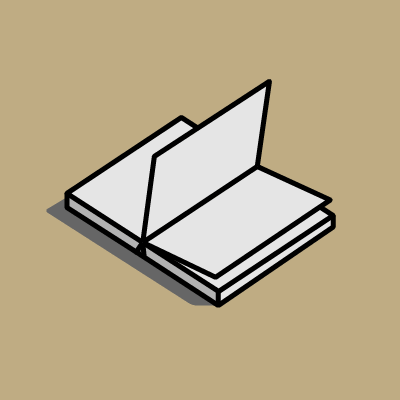 C. Pre-Exam
4. Getting More Help
Mentoring Mondays (MM)
Check archives (ditto WW).
If not covered and you think it beneficial, ask Trent if a session can be scheduled.
MM contact spreadsheet – I added a column if a person would be willing to answer questions.
D. Taking the Exam
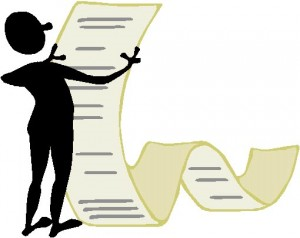 1. Don’t Brute Force It!
Go through the exam doing the questions you can do immediately
Skip over the ones you can’t
Later material may give you a hint/clue on the earlier difficult questions
Get an idea of content and organization
D. Taking the Exam
2. Read Each Question Carefully
Sometimes your mind sees something different from what your eyes do:
A Township is 6 miles square
 vs 
A Township is 6 square miles
D. Taking the Exam
2. Read Each Question Carefully
Determine exactly what’s being asked to avoid extra comps.
Tough one: Answer non-computational questions based on what is provided, not on how your company may do things.
D. Taking the Exam
3. Don’t Leave Any Questions Unanswered
No answer gets no points.
If all else fails you have a 25% chance guessing.
Can maybe narrow the odds: toss choices that don’t make sense.
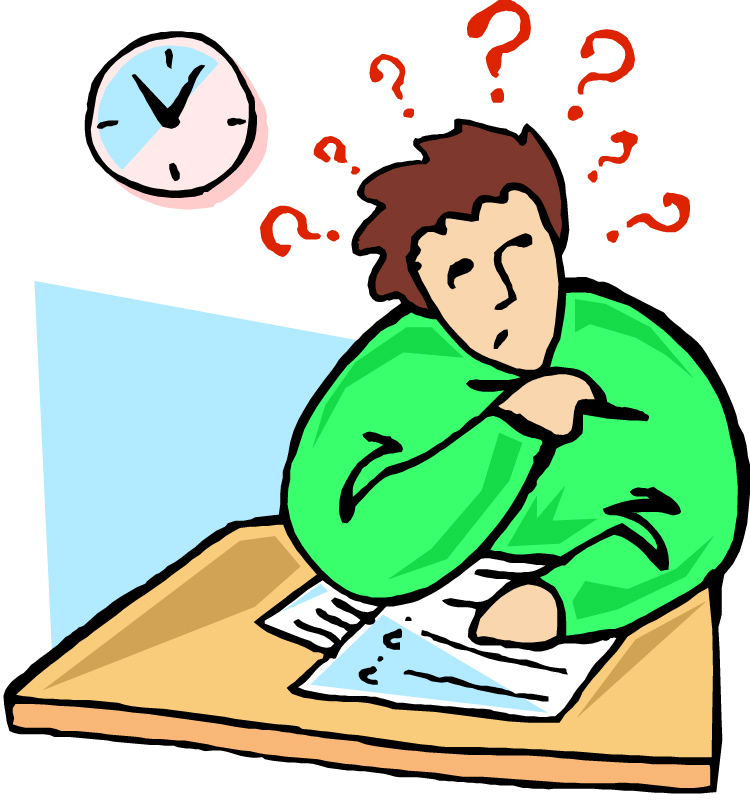 D. Taking the Exam
4. Done Ahead of Time?
Make sure all questions are answered.

Revisit questions that may have been difficult or confusing.
E. Post-Exam
1. Summarize your experience
Go through the FS KA or CST WE and make notes on which:
were difficult
you felt totally unprepared for
you felt adequately prepared for
E. Post-Exam
1. Summarize your experience
Compare these notes (your interpretation) to the exam diagnostic (actual performance) when you receive it

Use this information to augment your study plan should you need to repeat the exam.
E. Post-Exam
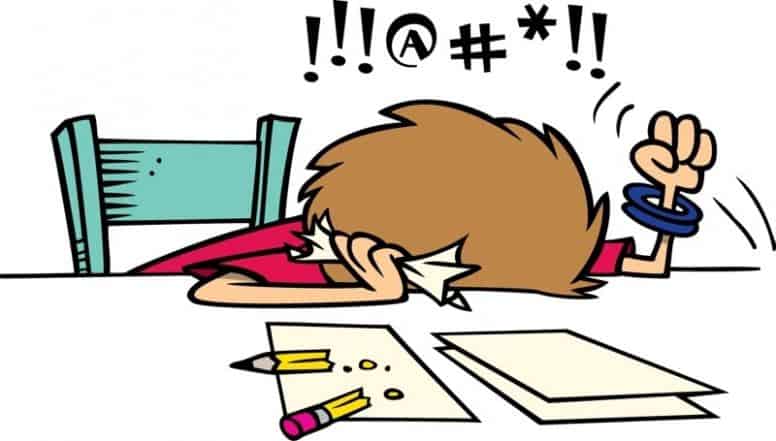 2. Decompress
Have a beer, or
Play a vicious game of pickleball, or
Veg out on your favorite Netflix/Prime/Apple TV series, or
Spend some quality time with your family who’s taken a back seat to that d*** exam.
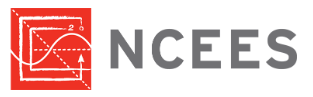 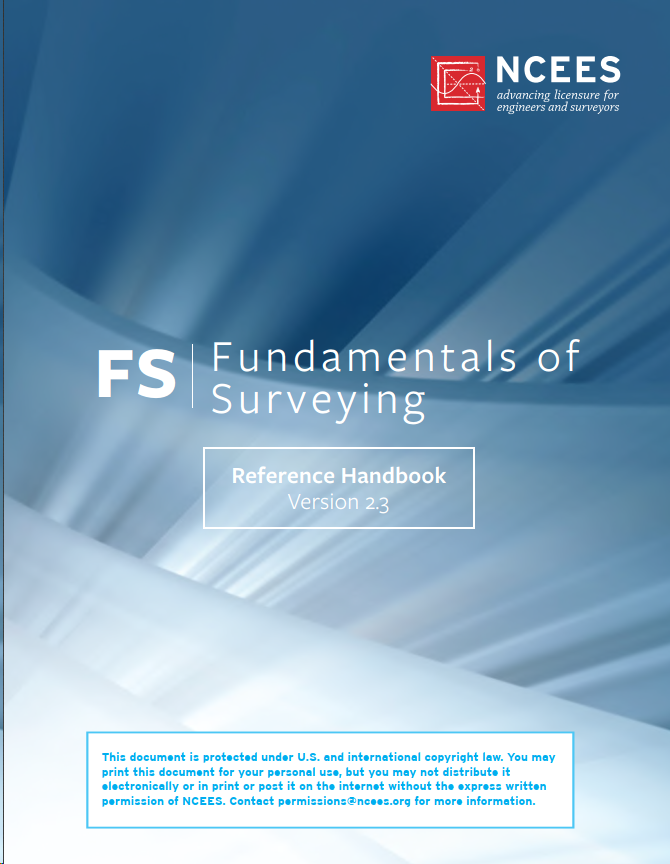 Questions?
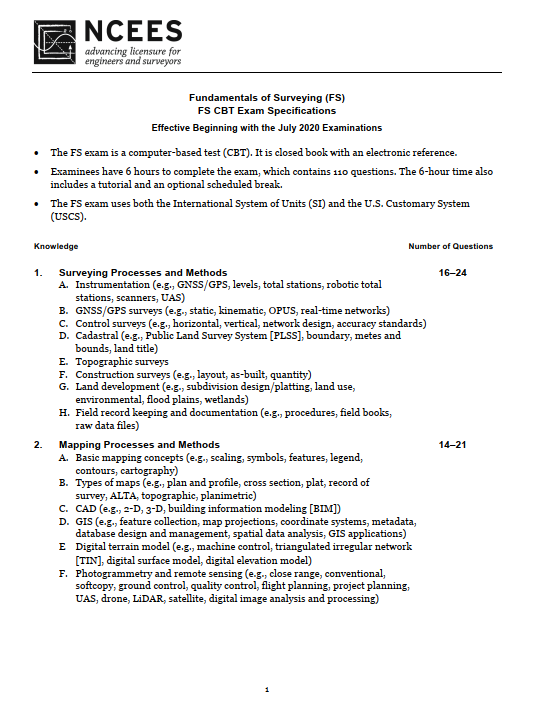 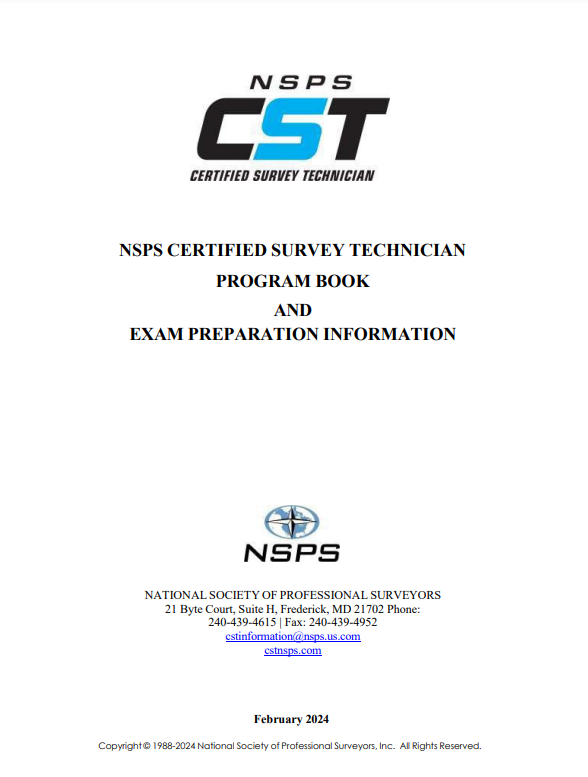 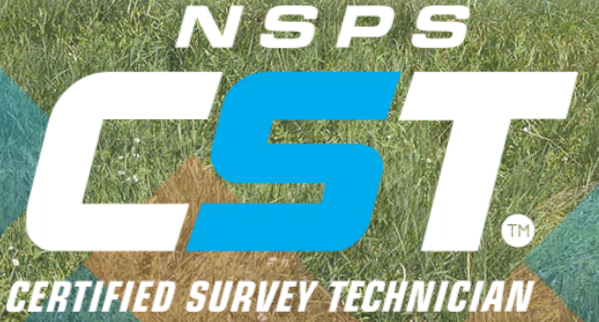